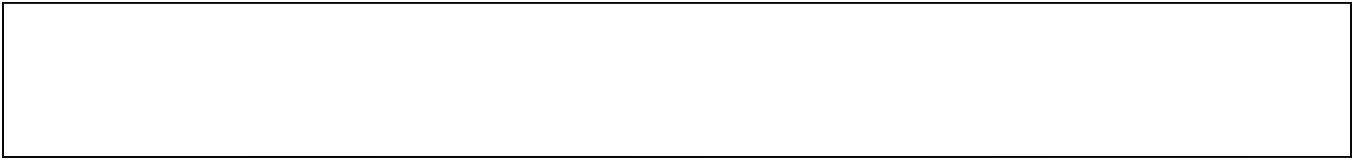 PROGETTO: VI PRESENTIAMO ……….GLI SPORT
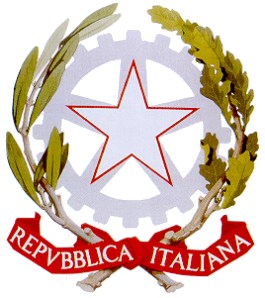 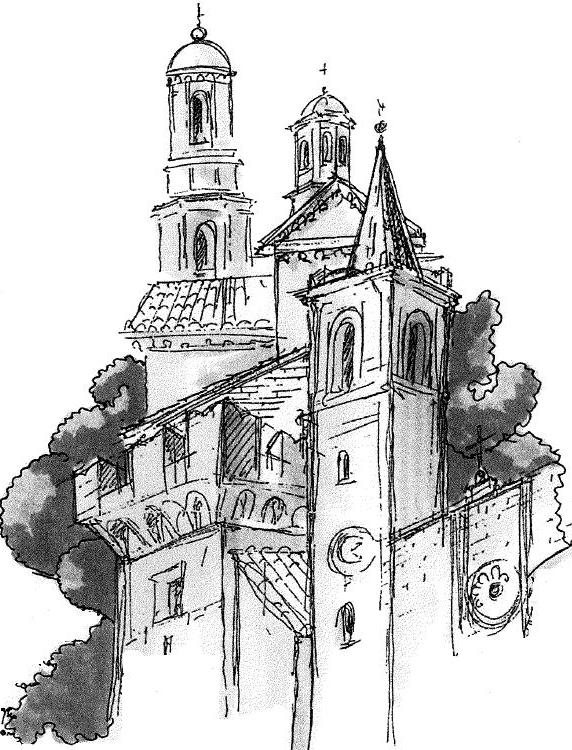 ISTITUTO COMPRENSIVO “G. SACCONI” ROTELLA
 Istituto in Rete Collaborativa con l’Università degli Studi di Macerata e l’Università degli Studi di Urbino “Carlo Bo”
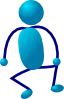 COMPETENZE ATTESE: 
- Acquisizione di un sano stile di vita 
 Praticare attivamente i valori sportivi, fair play, come  
  modalità di relazione quotidiana.
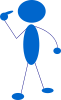 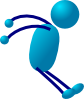 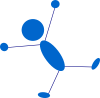 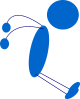 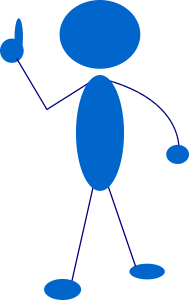 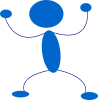 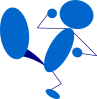 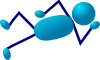 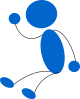 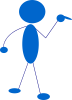 Prof.  Filippo  Scartozzi
CONTESTO SCOLASTICO
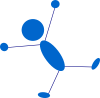 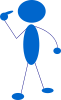 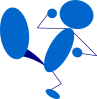 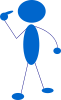 Scuola secondaria di primo grado
 Montalto delle Marche 
 Alunni 70
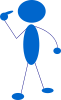 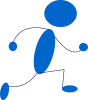 Scuola Primaria di Montalto delle Marche Quarta e Quinta classe
Alunni
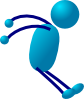 Scuola Secondaria di primo grado
 Castignano
Alunni 53
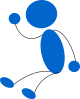 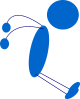 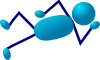 Scuola Primaria di Castignano
Quarta e Quinta classe
Alunni
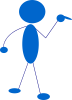 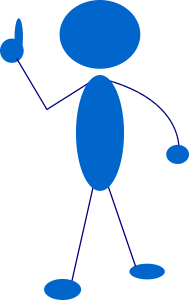 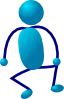 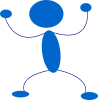 PREMESSA ED INSERIMENTO NELLA PROGETTAZIONE CURRICOLARE
Il progetto sarà  incentrato  sui processi formativi e non sui contenuti disciplinari,  per delineare processi di apprendimento che favoriscano l'acquisizioni di competenze, da intendersi come qualità individuali di saper combinare diverse risorse per gestire o affrontare in maniera efficace le situazioni in un determinato contesto
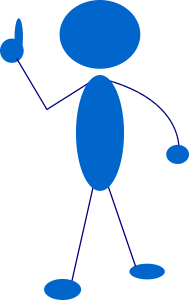 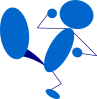 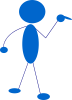 All’interno del PTOF il progetto è stato sviluppato per una durate triennale. Esso comprende attività mattutine per un totale di ore 2 ed almeno 2 ore per alunno di attività pomeridiane per ogni sport promosso all’interno del progetto dalle varie associazioni sportive e/o sociali. Esso sarà rivolto a tutte le classi quarte e quinte della scuola primaria e a tutte le classi della scuola secondaria di primo grado di Montalto delle Marche e Castignano. La parte conclusiva del progetto ci porterà alla realizzazione della Festa dello Sport di fine Anno.
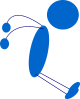 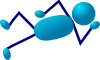 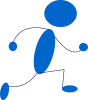 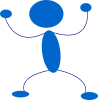 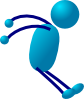 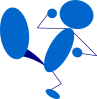 PREMESSA ED INSERIMENTO NELLA PROGETTAZIONE CURRICOLARE
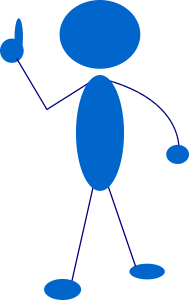 Questo progetto si inserisce nel quadro più ampio della conoscenza e dello sviluppo delle competenze dei giochi, degli sport, delle regole e del fair play.
L’apprendimento significativo di queste competenze aggiungerà un grande tassello per la completa formazione personale dello studente, nel suo percorso di crescita non solo corporea ma anche e soprattutto psichica e sociale. Autostima, consapevolezza dei propri mezzi favoriranno un idoneo orientamento nelle scelte future. Tutte le attività tenderanno a mettere ciascun allievo nelle condizioni di scoprire le proprie capacità e attitudini per una scelta ponderata della propria “strada”.
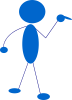 Il progetto metterà in essere uno screening sportivo analitico che ci porterà, a favorire e ad avere sotto controllo,  le attività sportive svolte dai ragazzi del comprensorio tramite un analisi  di tutti i ragazzi  praticanti sport effettuata prima durante e dopo la realizzazione del progetto.
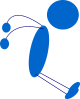 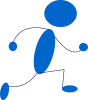 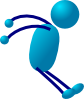 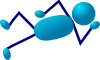 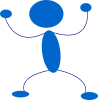 INSERIMENTO NELLA PROGETTAZIONE CURRICOLARE
PROGETTO: VI PRESENTIAMO ……… GLI SPORT
SCIENZE MOTORIE
ORE 20 CIRCA
INGLESE
ORE 2 PER CLASSE
PALLAVOLO
ORE 2 PER CLASSE
PALLACANESTRO
ORE 2 PER CLASSE
GINNASTICA ARTISTICA
ORE 2 PER CLASSE
Lezioni di ed. fisica frontali in lingua
Regole Fondamentali individuali  giochi didattici
Regole Fondamentali individuali  giochi didattici
Insegnamento delle principali figure a corpo libero
Preparazione e e approfondimenti tecnici sugli sport  proposti
CALCIO A 11
ORE 2 PER CLASSE
CALCETTO
ORE 2 PER CLASSE
TENNIS
ORE 2 PER CLASSE
RUGBY
ORE 2 PER CLASSE
KARATE
ORE 2 PER CLASSE
Regole Fondamentali individuali  giochi didattici
Regole Fondamentali individuali
Regole Fondamentali individuali  giochi didattici
Regole Fondamentali individuali  giochi didattici
Regole Fondamentali individuali
GINNASTICA 
POSTURALE
ORE 2 PER CLASSE
GINNASTICA RITMICA
ORE 2 PER CLASSE
IGIENE DENTALE
ORE 2 PER CLASSE
EDUCAZIONE STRADALE
ORE 2 PER CLASSE
Insegnamento delle principali figure a corpo libero
La postura - Gli atteggiamenti  - Analisi della colonna vertebrale
Periodo dell’anno  OTTOBRE-GIUGNO
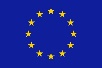 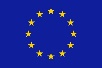 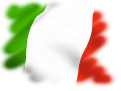 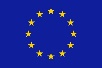 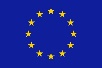 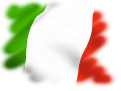 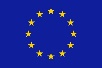 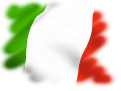 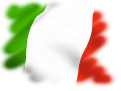 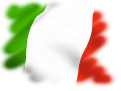 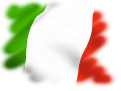 COMPETENZE CUI TENDE IL SITEMA SCOLASTICO ITALIANO
Riferito all'U.A.
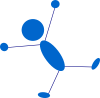 COMPETENZE CHIAVE DI 
CITTADINANZA 
(D.M. 139 del 22 Agosto 2007)
Imparare ad imparare
Progettare
Comunicare
Collaborare e partecipare
Agire in modo autonomo e responsabile
Risolvere problemi
Individuare collegamenti e relazioni
Acquisire ed interpretare
 l’informazione
COMPETENZE CHIAVE PER 
L’APPRENDIMENTO PERMANENTE
(Raccomandazione del Parlamento
Europeo del 18 Dicembre 2006)
Comunicazione Nella Madrelingua 
Comunicazione In Lingue Straniere
Imparare Ad Imparare
Competenze Sociali E Civiche
Consapevolezza  Espressione
 Culturali,
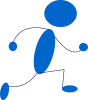 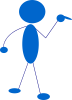 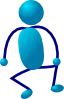 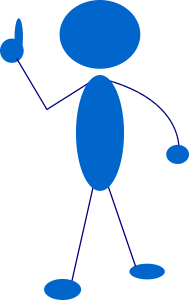 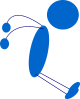 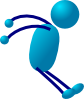 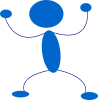 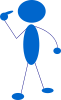 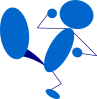 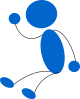 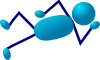 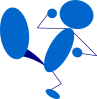 Prendere 
Decisioni
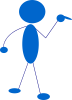 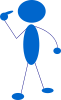 Consapevo
lezza
di sè
Gestire
Emozioni
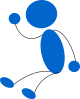 Empatia
Problem
 solving
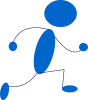 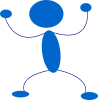 LIFE SKILLS 
OMS 1993
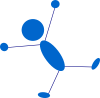 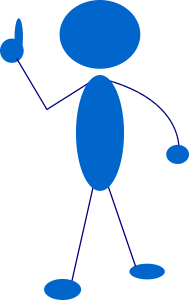 Creatività
Spirito 
Critico
Gestione 
stress
Efficace
Comunica
zione
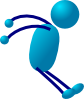 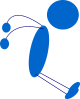 Relazioni
efficaci
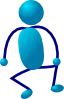 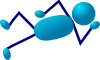 COMPETENZE TRASVERSALI
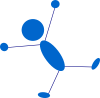 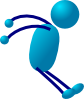 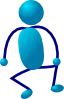 PREREQUISITI:

Sa utilizzare efficacemente le capacità coordinative e condizionali.  
Sa eseguire schemi motori di base precisi ed adeguati.
Capacità di anticipazione ideomotoria.
Ha conoscenze base di inglese.
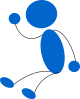 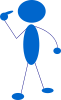 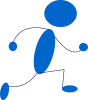 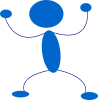 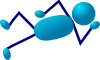 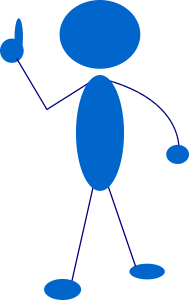 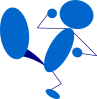 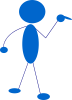 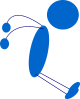 Traguardi per lo sviluppo delle competenze
 al termine della scuola secondaria di I grado(in riferimento alle Indicazioni Nazionali per il curricolo)
LO STUDENTE AL TERMINE DEL PERCORSO AVRA’ ACQUISITO:
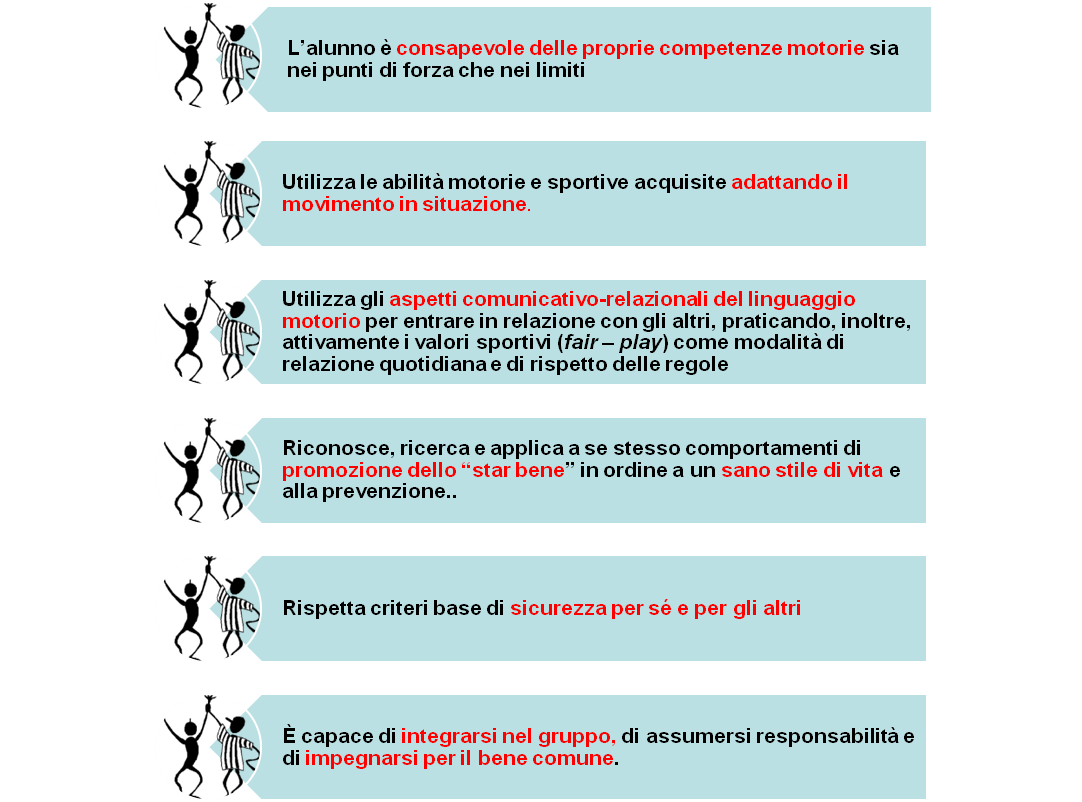 Obiettivi specifici dell’apprendimento
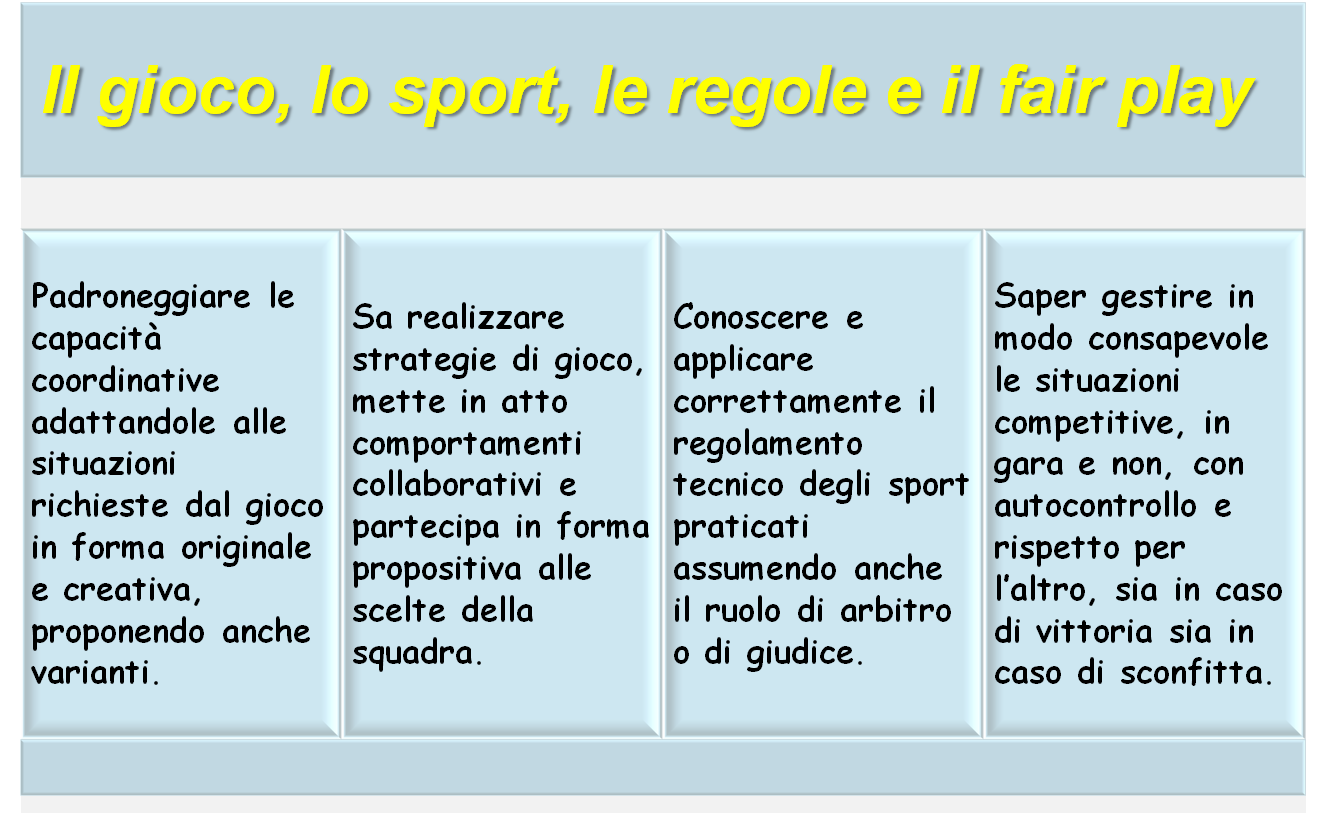 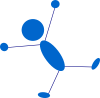 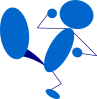 Obiettivi specifici dell’apprendimento
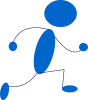 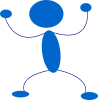 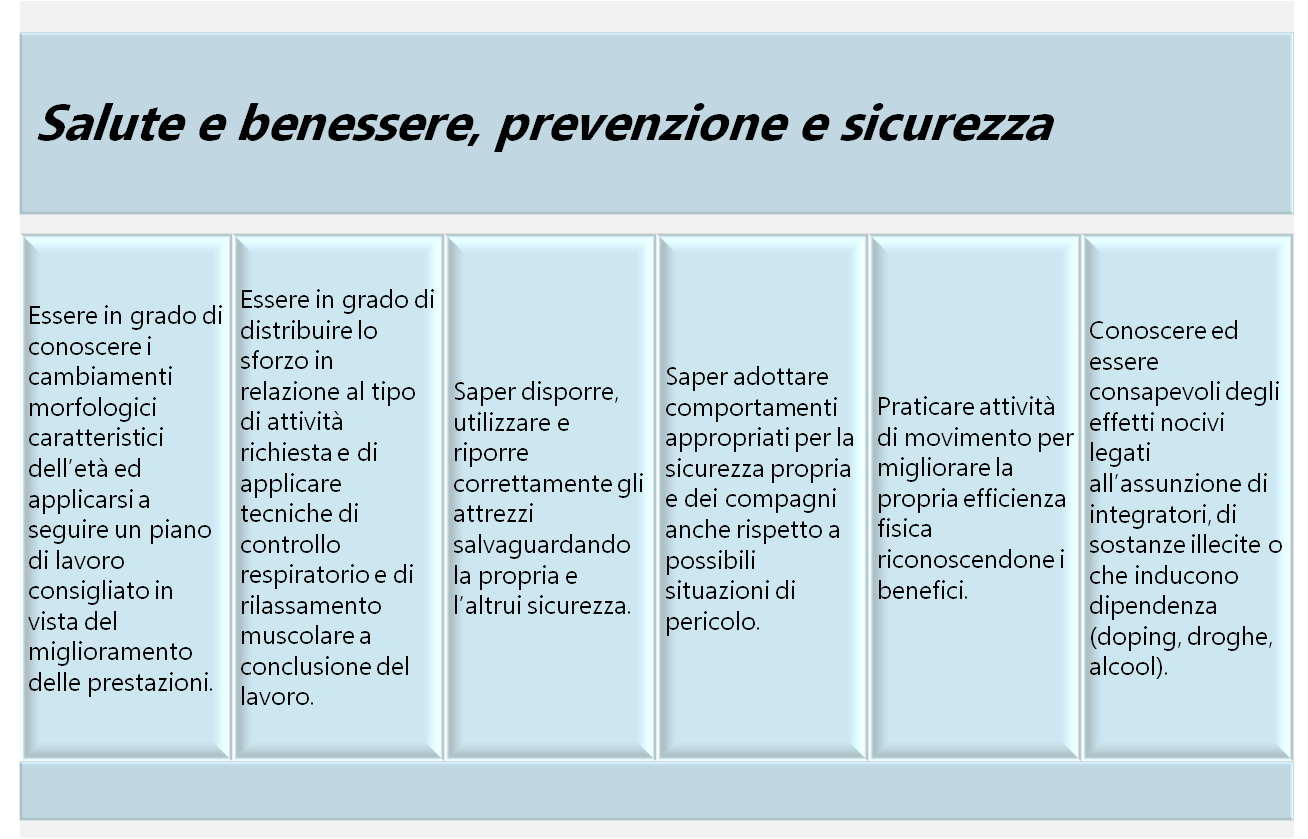 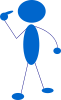 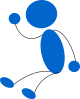 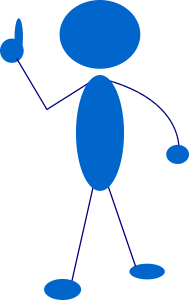 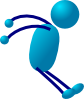 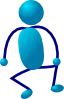 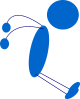 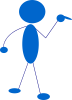 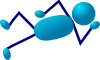 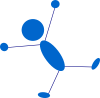 Obiettivi specifici dell’apprendimento
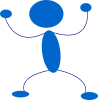 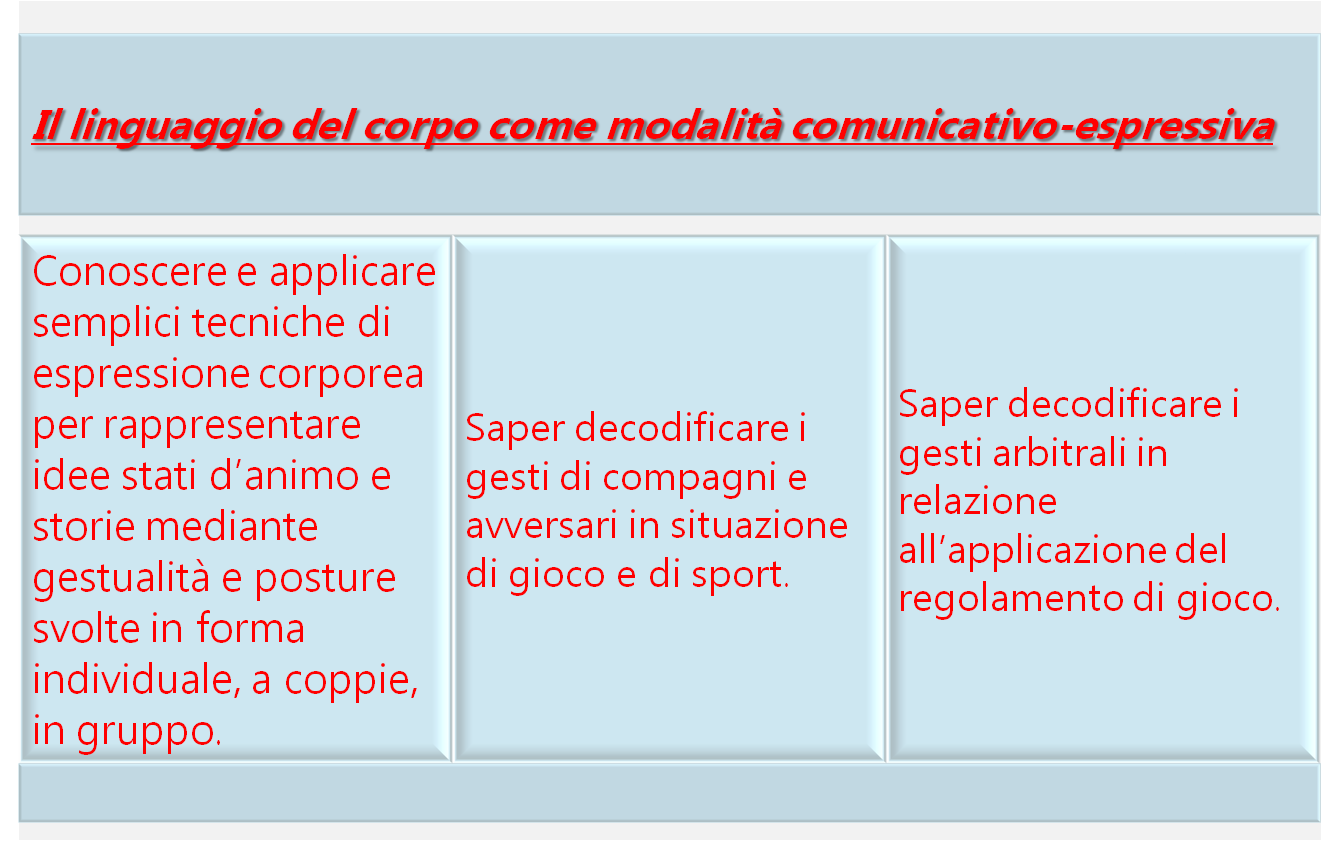 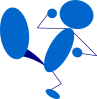 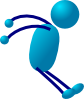 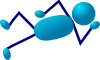 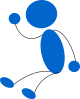 Obiettivi specifici dell’apprendimento
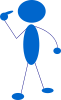 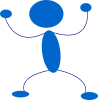 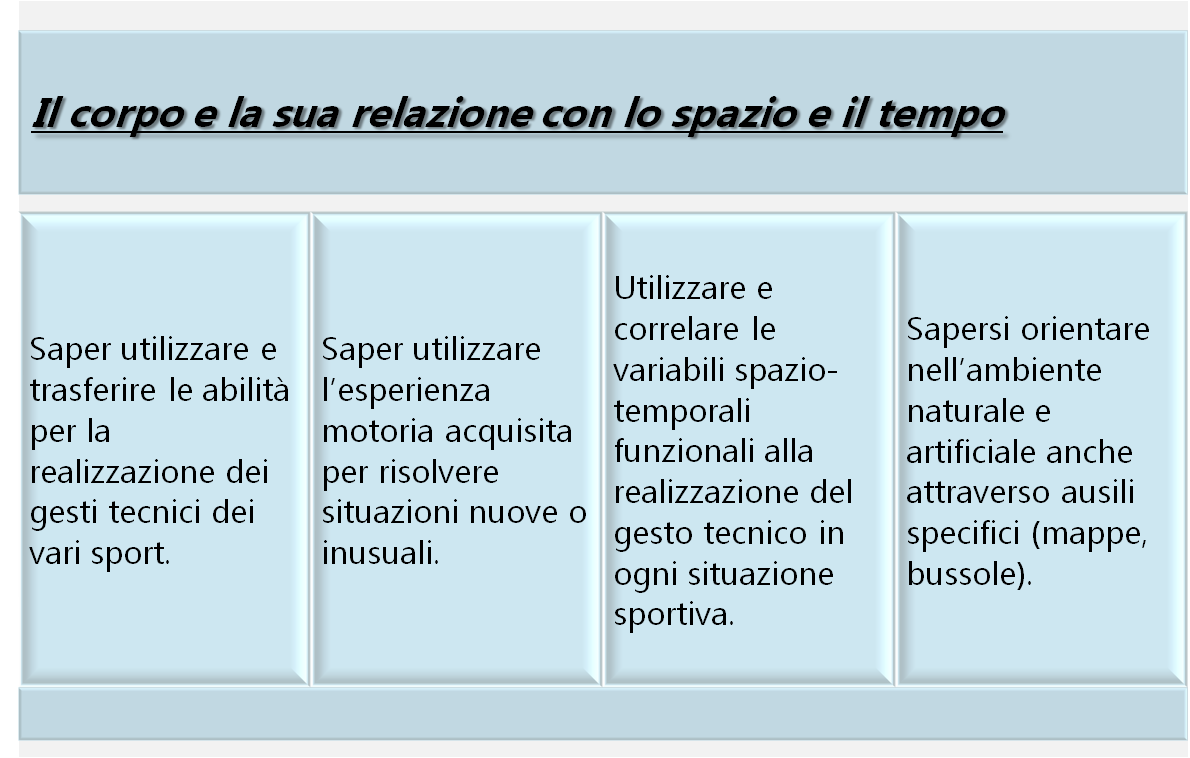 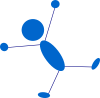 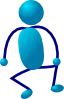 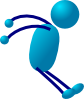 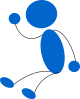 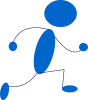 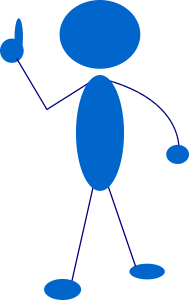 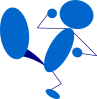 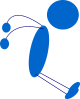 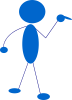 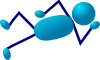 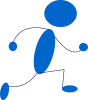 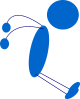 COMPITO UNITARIO
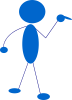 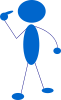 Gli allievi cooperando realizzeranno un tabellone gara, prenderanno i tempi realizzati nelle gare proposte, effettueranno le riprese video per la produzione di un filmino che presenteranno durante la serata conclusiva della FESTA DI FINE ANNO, organizzata in collaborazione con le associazioni.
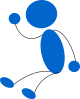 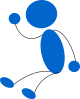 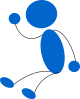 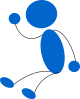 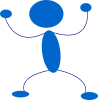 GLOBALE
Si punta quindi 
sull’aspetto spontaneo 
e naturale per
 individuare chi 
esprime una naturale
 predisposizione
 per la
specialità
ANALITICO
Il metodo analizzare 
e parcellizzare
Il movimento in una 
suddivisione 
per gesti tecnici singoli
Flipped 
classroom
L’insegnate assegna il compito 
e consiglia, video libri articoli
da visionare a casa. In classe
si applica si discute e si
fanno connessioni
 sui contenuti
Learning 
by doing
All’azione si deve 
accompagnare il pensiero: 
quindi learning by doing,
 ma anche 
learning by thinking
Peer Tutoring

 Con una struttura 
precisa, a due,
 in cui uno studente
 più preparato
 fa da tutor all'altro, 
che può essere suo 
 coetaneo o un po' 
più piccolo
Metodologie utilizzate
Cooperative
 Learning
studenti apprendono 
in piccoli gruppi, 
aiutandosi reciprocamente e
 sentendosi corresponsabili
 del reciproco percorso 
Il docente fa da guida
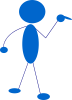 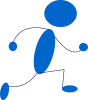 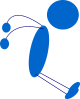 Strumenti utilizzati
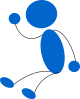 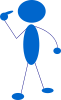 Palestre di Montalto delle Marche e Castignano, campi sportivi, i campi da tennis….
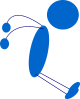 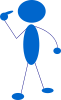 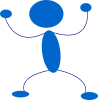 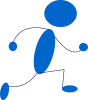 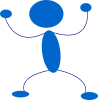 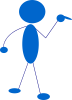 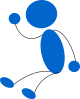 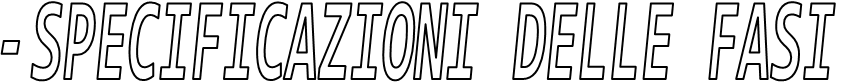 FASE 1
22/12/2017 PRESENTAZIONE PROGETTO A TUTTE LE SOCIETA’ SPORTIVE
            PRESENTAZIONE PROGETTO ALLA COMUNITA’
DAL 08/01/2017 PRESENTAZIONE DEL PROGETTO A TUTTI GLI STUDENTI
Documento di consegna agli studenti
TITOLO PROGETTO: VI PRESENIAMO ...... GLI SPORT
COMPETENZE RICERCATE: Acquisizione di un sano stile di vita  Praticare attivamente i valori sportivi, fair play, come  
                                                 modalità di relazione quotidiana
COSA SI CHIEDE DI FARE: Frequentare almeno uno sport tra quelli che la scuola propone
IN CHE MODO: Tramite la conoscenza delle società operanti nel territorio e la 
             frequentazione pomeridiana di attività sportive.              
QUALI PRODOTTI: realizzeranno un tabellone gara,
                prenderanno i tempi realizzati in gara, 
                effettueranno le riprese video per la produzione di un filmino 
                Parteciperanno ai giochi sportivi studenteschi e alle Festa dello
                Sport di Fine Anno
TEMPI: scolastici- da ottobre a giugno.
       extra-scolastici tutto l’anno  
CRITERI DI VALUTAZIONE: Formativa durante il percorso e Sommativa al termine del progetto  
AUTOVALUTAZIONE: a termine dell’anno e del progetto
FASE 2
Rilevazione degli studenti praticanti  
  sport. 
  Settimana dal 10/10/2017 al 30/10/2017
Presenza di Istruttori federali degli 
  sport partecipanti nelle ore curricolari 
  di educazione fisica (2 ore ogni sport)
FASE 3
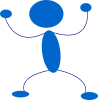 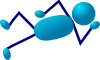 Consegna a tutti i ragazzi di almeno  
  due buoni di ingresso gratuito per la  
  frequentazione delle attività sportive  
  pomeridiane.
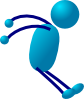 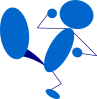 Valutazione da parte delle società, dell’istituzione scolastica e del comune, di una scontistica particolare nei confronti di soggetti con svantaggio economico sociale.
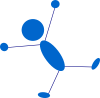 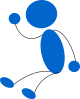 FASE 4
Realizzazione e valutazione del compito unitario
FESTA DELLO SPORT!!!!!!!!!
FASE 4
CAMPIONATI STUDENTESCHI:
Formazione di alunni/atleti per sport individuali e di squadra che parteciperanno ai campionati studenteschi – Fasi Provinciali, Regionali e Nazionali.
La formazione e selezione degli alunni avverrà in collaborazione con le società sportive secondo criteri di frequenza attiva negli allenamenti pomeridiani. Potranno partecipare ai Campionati gli alunni che avranno raggiunto almeno la sufficienza in tutte le materie e un voto non inferiore a 8 nel comportamento.
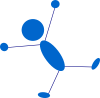 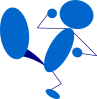 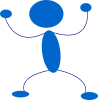 TABELLA DI VALUTAZIONE
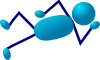 FASE 4
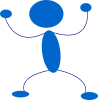 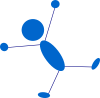 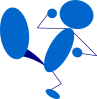 A seguito della valutazione sommativa del compito unitario, delle osservazioni sistematiche e dello screening di fine anno si rileverà o meno la necessità di riprogrammare nel successivo PTOF interventi di aggiustamento o potenziamento del progetto.
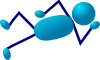 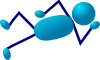 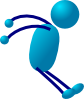 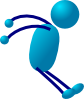 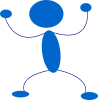 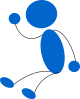 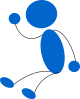 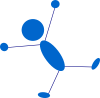 AUTOVALUTAZIONE
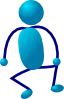 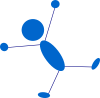 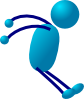 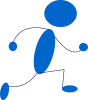 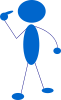 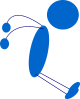 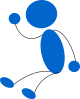 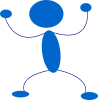 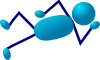 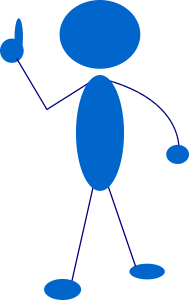 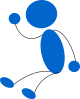 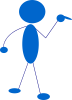 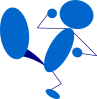 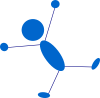 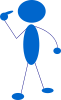 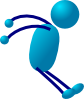 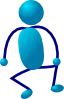 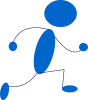 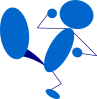 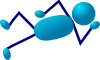 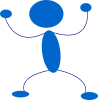 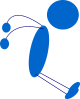 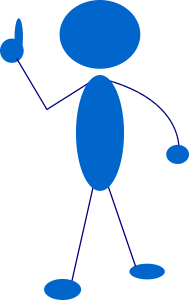 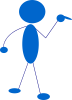 Grazie per l'attenzione